CHÀO MỪNG QUÝ THẦY CÔ
VỀ DỰ GIỜ THĂM LỚP
Môn Tiếng Việt lớp 3
BÀI 10: QUẢ HỒNG CỦA THỎ CON (Tiết 1)
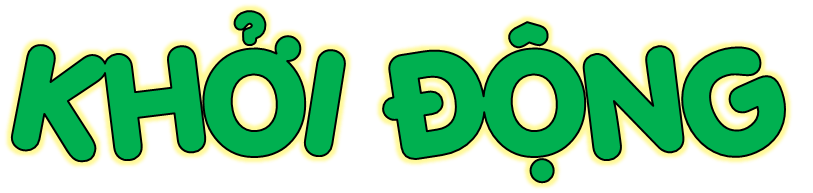 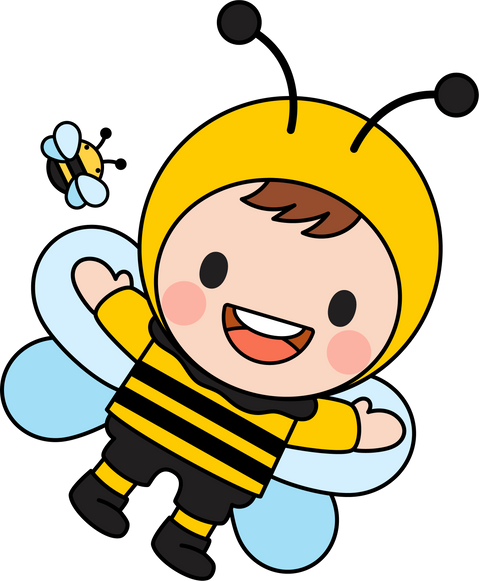 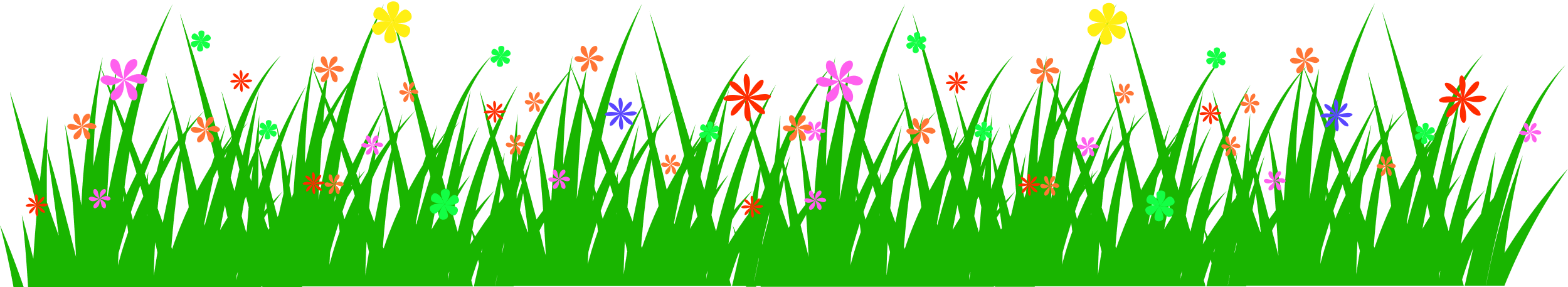 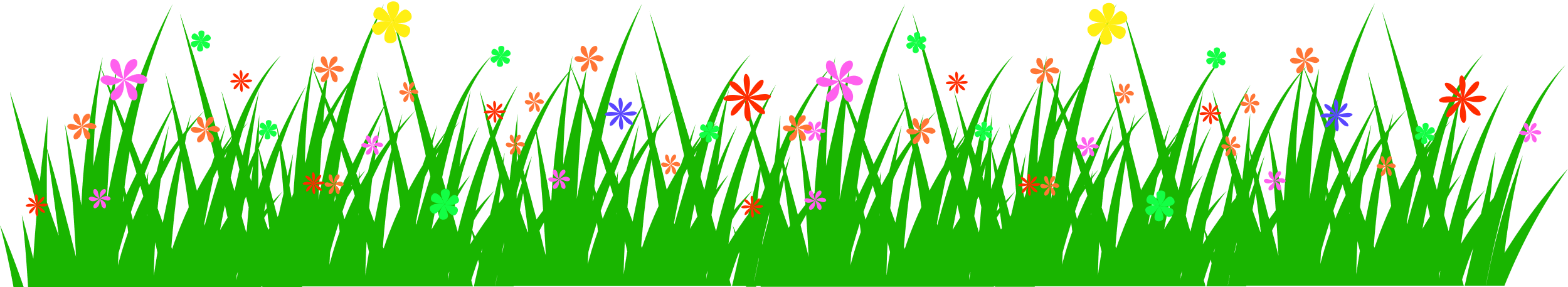 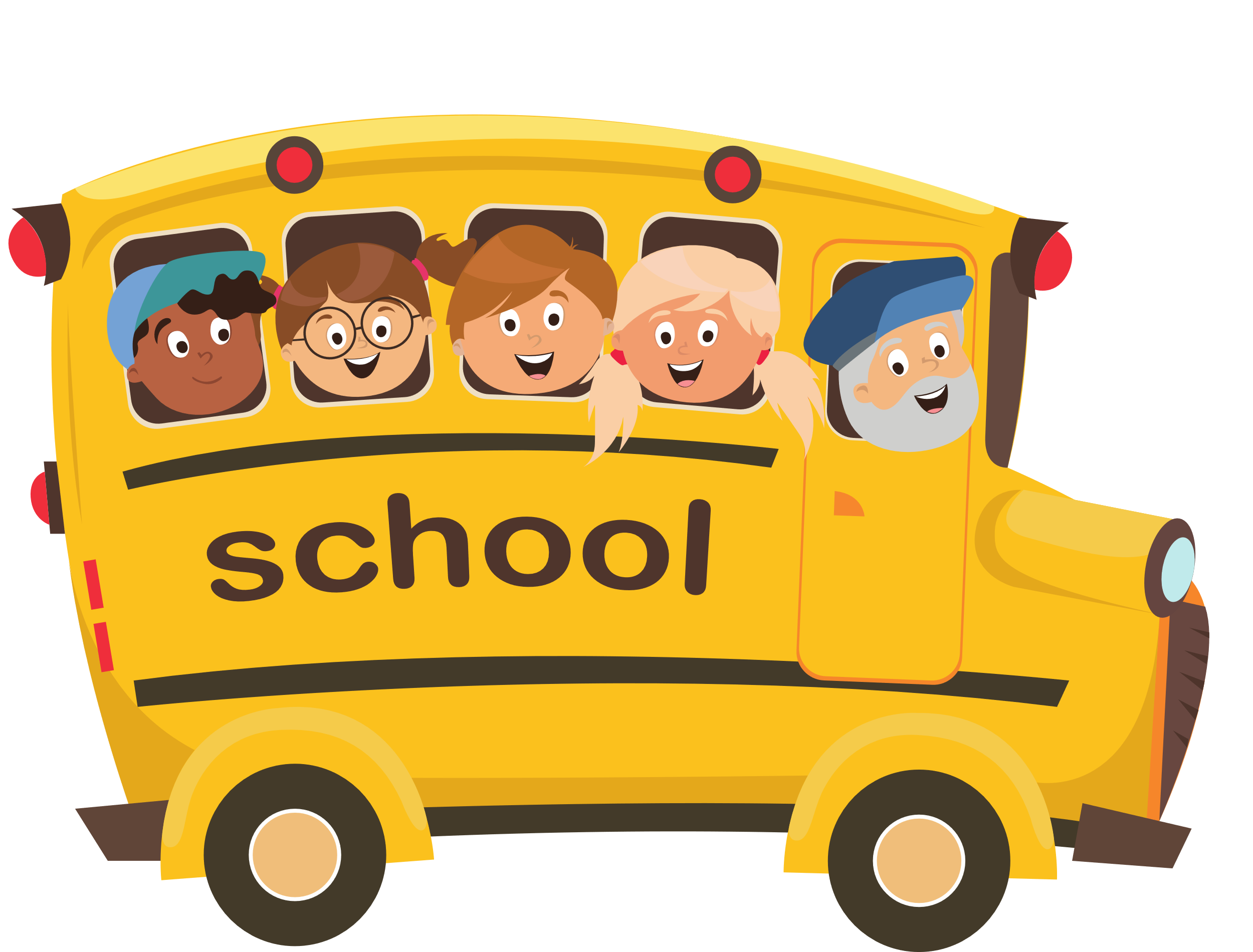 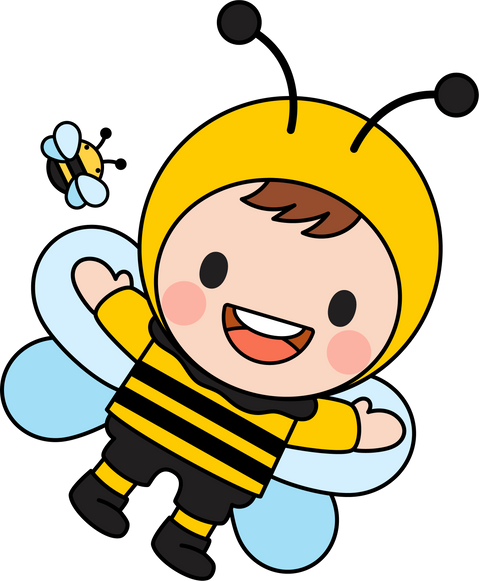 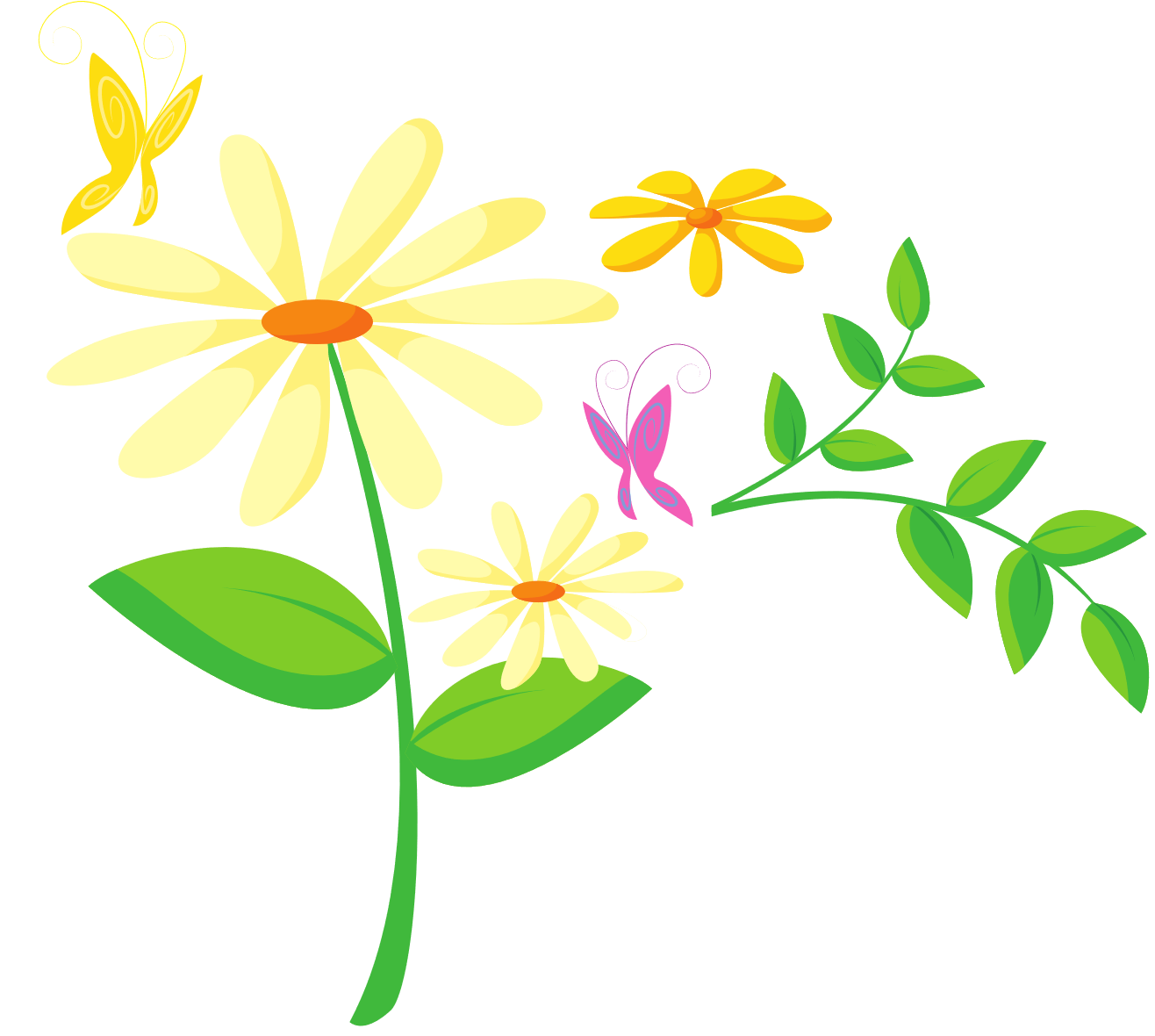 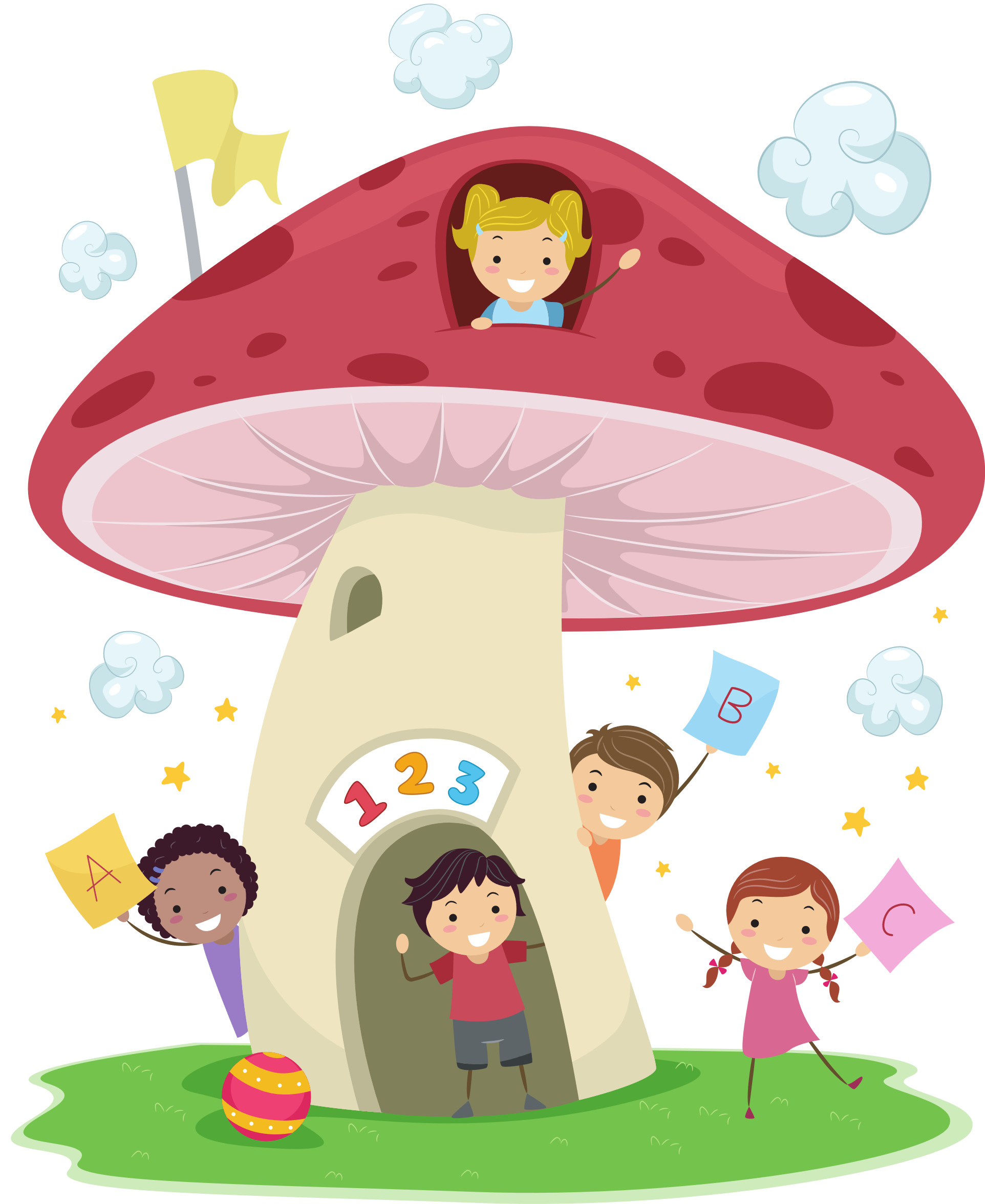 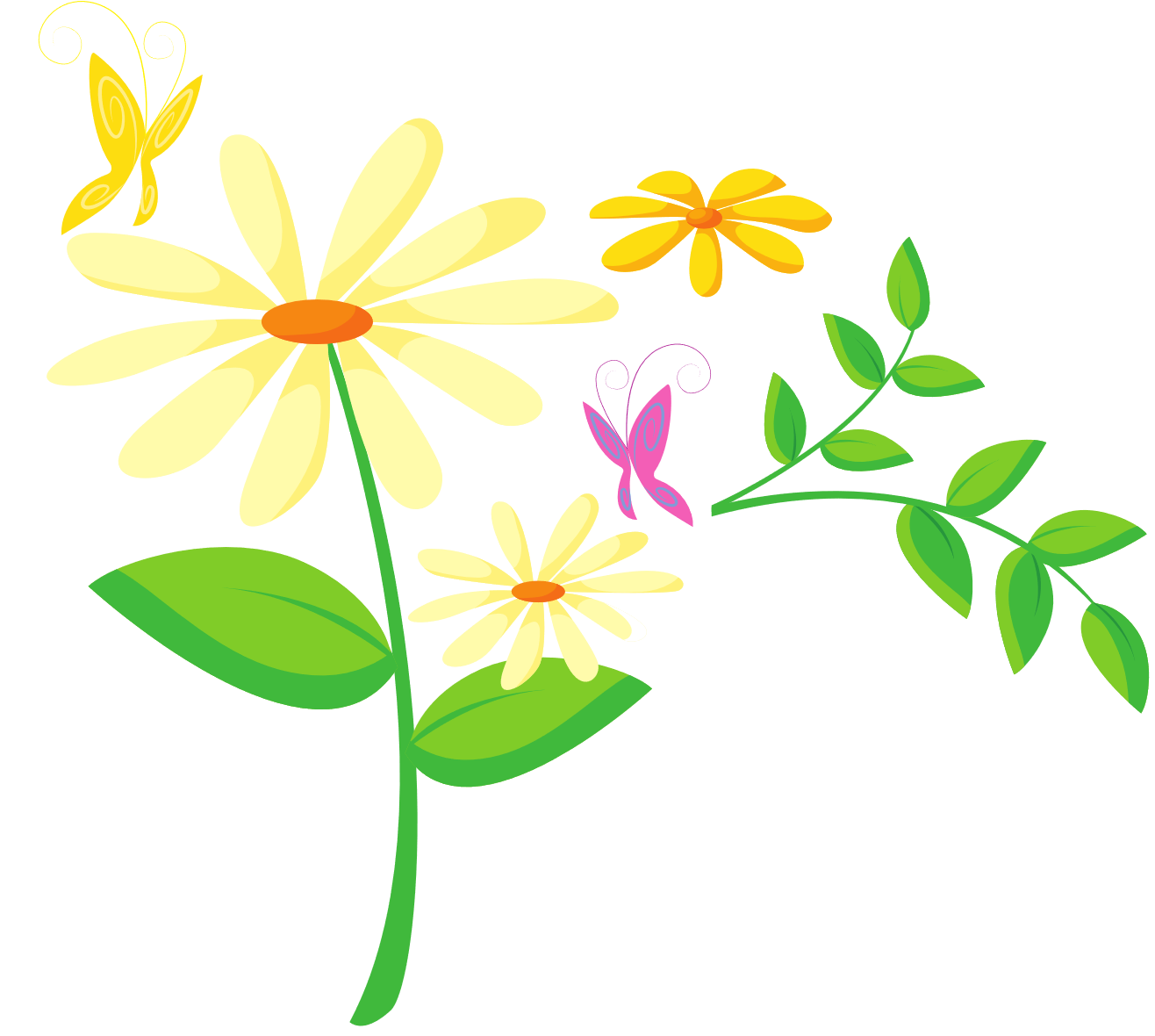 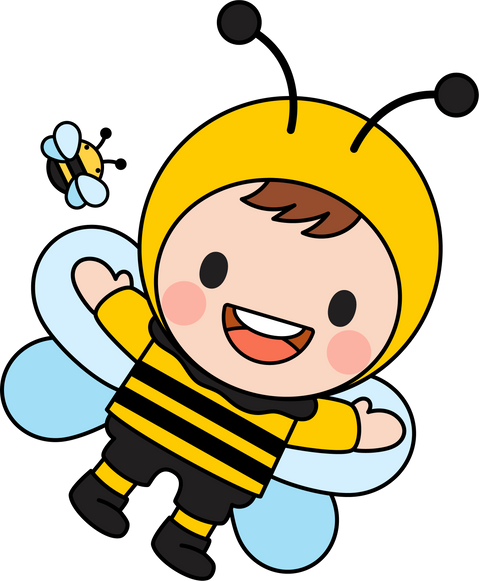 Bài hát nói về con vật gì?
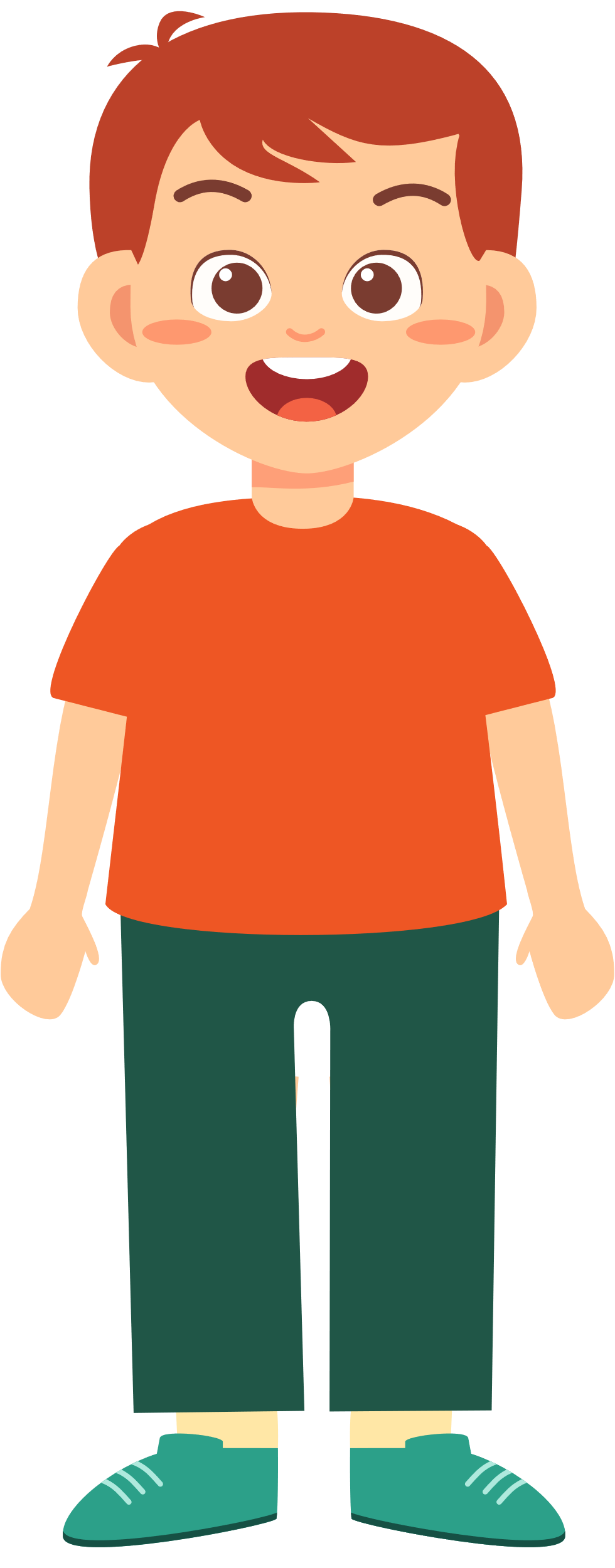 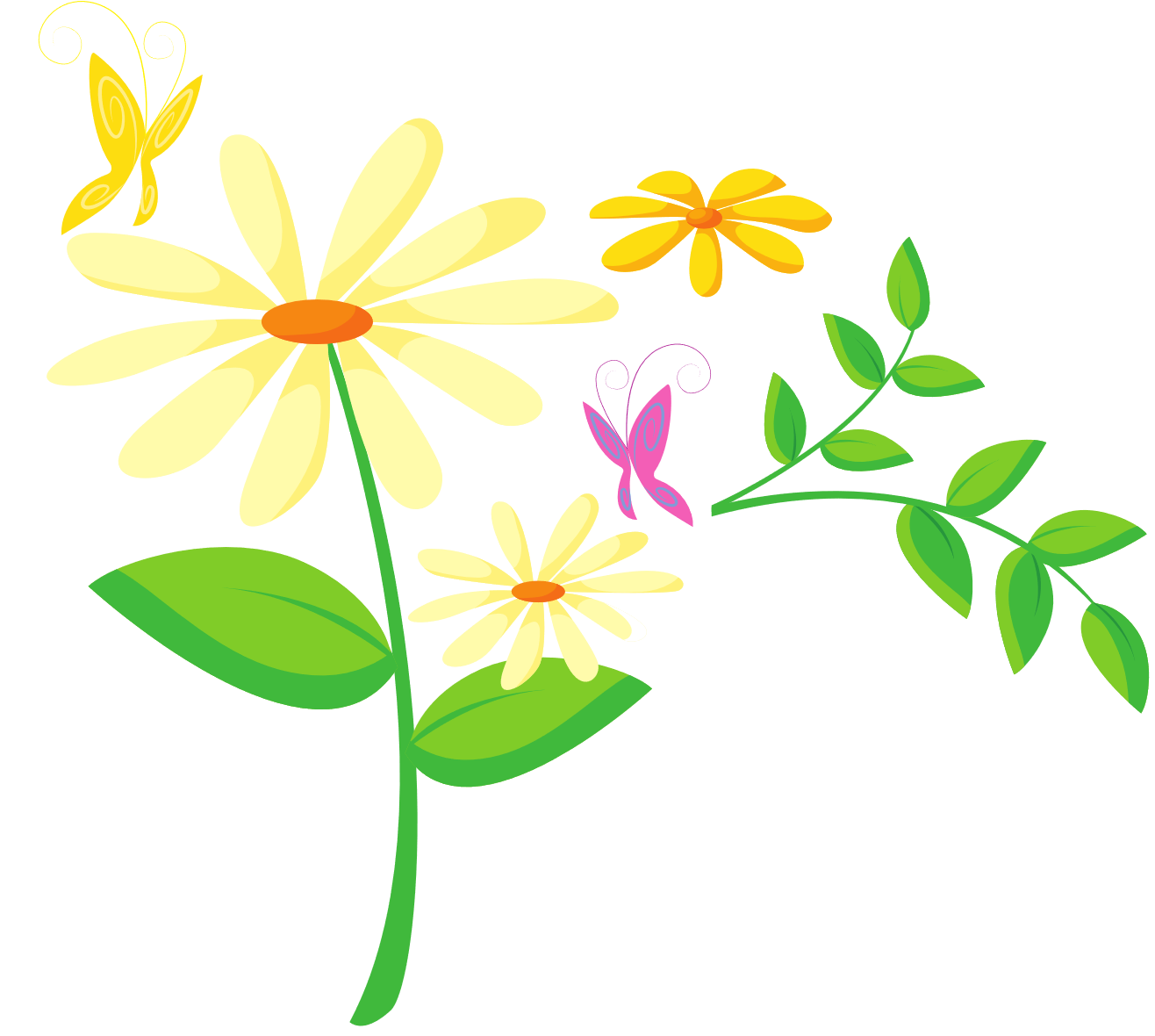 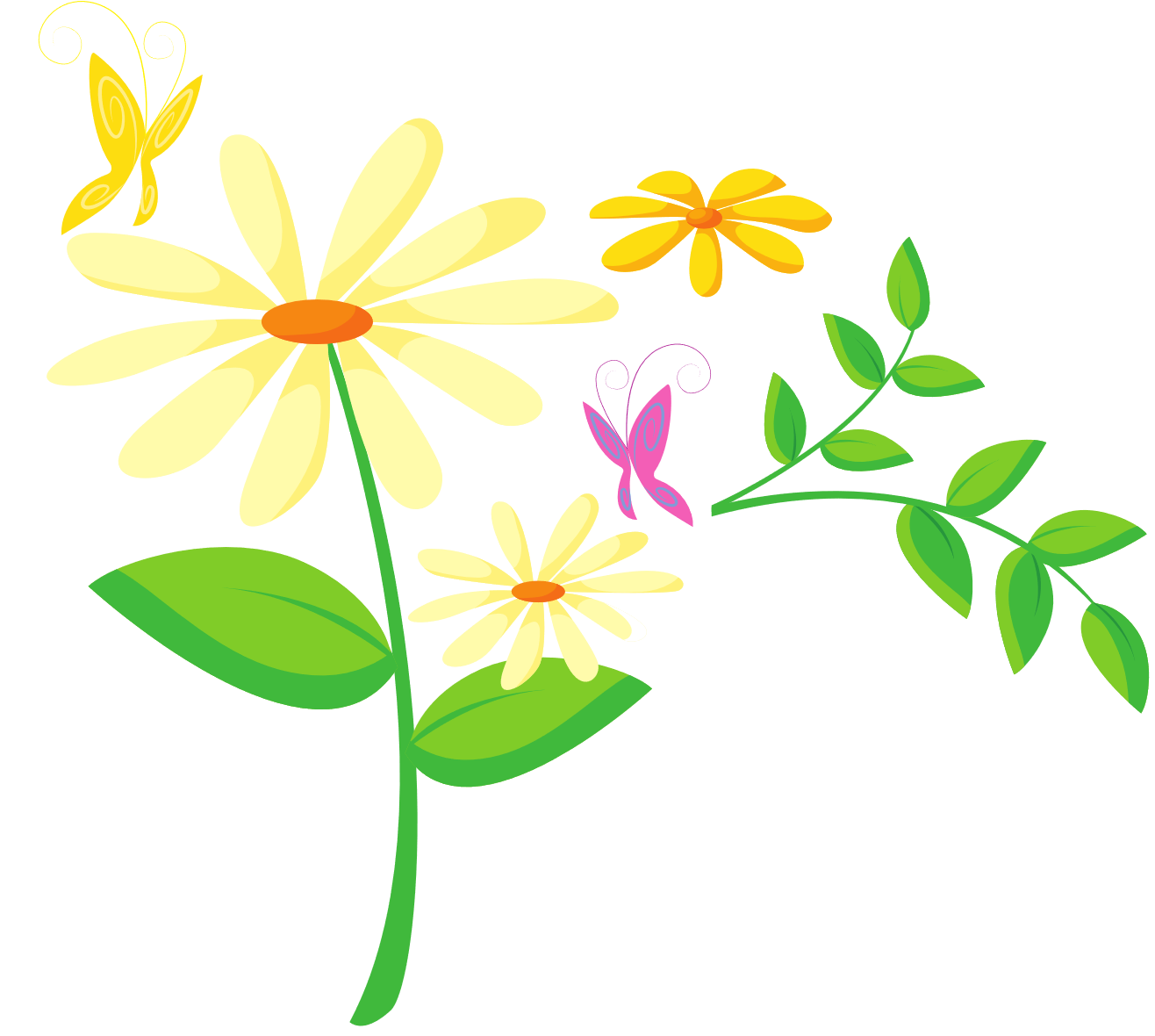 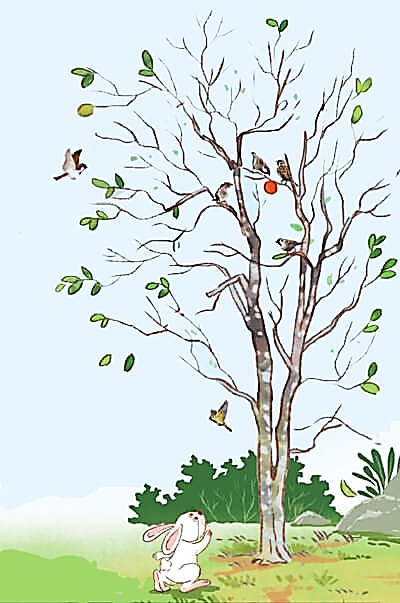 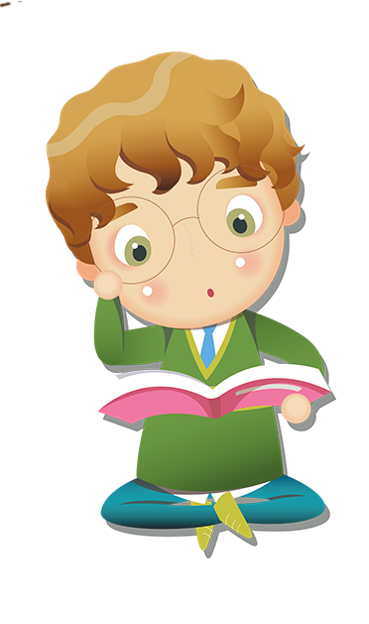 [Speaker Notes: Tranh vẽ một người đàn ông cao tuổi đang khuân tảng đá nặng trên dốc núi đá, một số thanh niên trai tráng đang làm cùng ông]
Thứ năm ngày 26 tháng 02 năm 2025
Tiếng Việt
BÀI 10. ĐỌC: QUẢ HỒNG CỦA THỎ CON
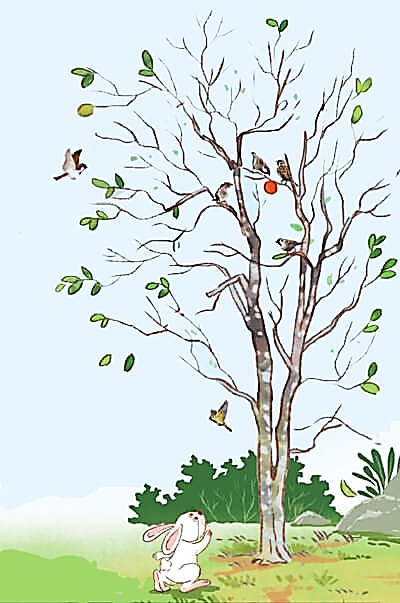 [Speaker Notes: Bài giảng thiết kế bởi Vũ Hồng
LH: FB Vũ Hồng | hongvu7219@gmail.com | https://www.facebook.com/vuhong1972/]
Thứ năm ngày 26 tháng 02 năm 2025
Tiếng việt
BÀI 10. ĐỌC: QUẢ HỒNG CỦA THỎ CON ( Tiết 1)
Tìm hiểu bài
Luyện đọc
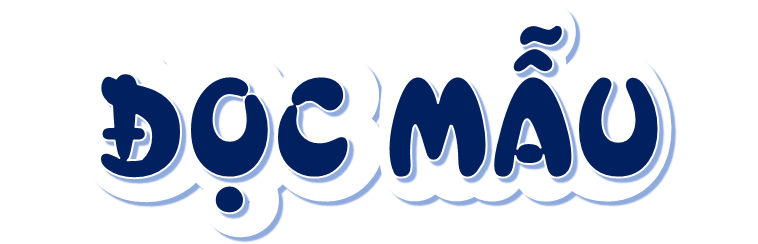 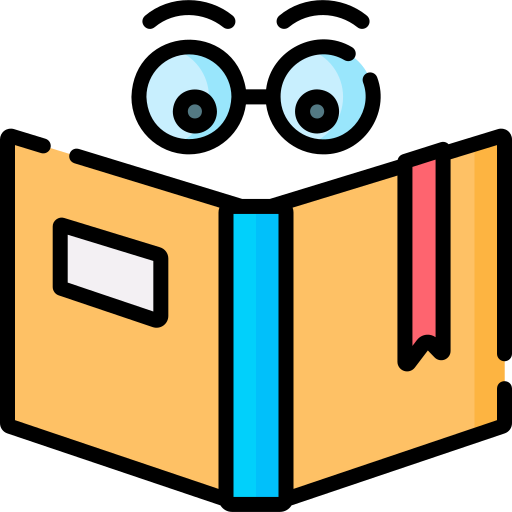 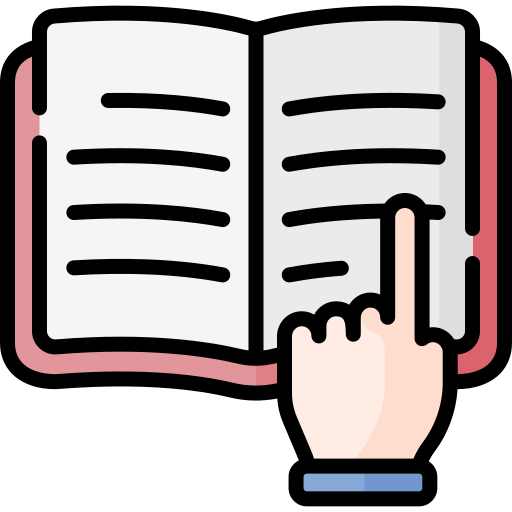 Mắt dõi
Tay dò
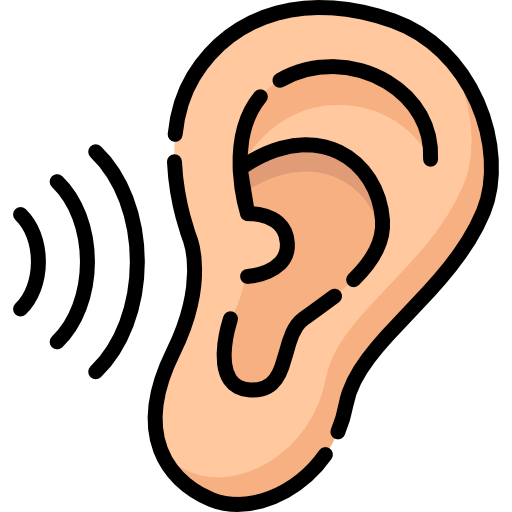 Tai nghe
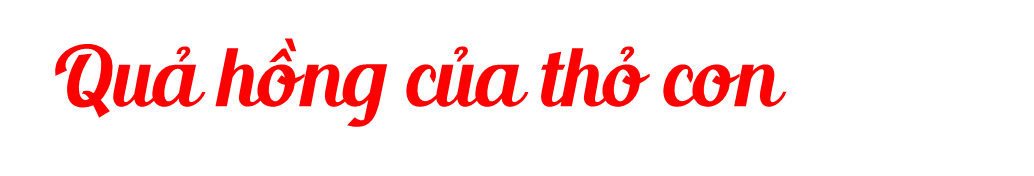 Thỏ con phát hiện ra cây hồng. Cây chỉ có một quả, quả lại còn xanh. Thỏ nghĩ: “Chờ hồng chín, mình sẽ thưởng thức vị ngọt lịm của nó.”. Hằng ngày, thỏ chăm chỉ tưới nước cho cây. Ít lâu sau, quả hồng ngả vàng, rồi đỏ. Thỏ kiên nhẫn đứng đợi quả rơi xuống, vì nó không biết trèo cây.
   Vừa lúc đó, có đàn chim bay đến, định ăn quả hồng. Thỏ hốt hoảng kêu lên:
   – Hồng của tớ!
   Thấy vậy, đàn chim cầu khẩn:
   – Cho chúng tớ ăn nhé. Chúng tớ đói lả rồi.
   Thỏ suy nghĩ một lát rồi đồng ý. Đàn chim ríu rít mổ ăn quả hồng.
   Thỏ liếm môi, hỏi với lên:
   – Hồng ngọt giống dưa hấu hay mật ong?
Đàn chim ngạc nhiên:
   Cậu chưa ăn hồng bao giờ à?
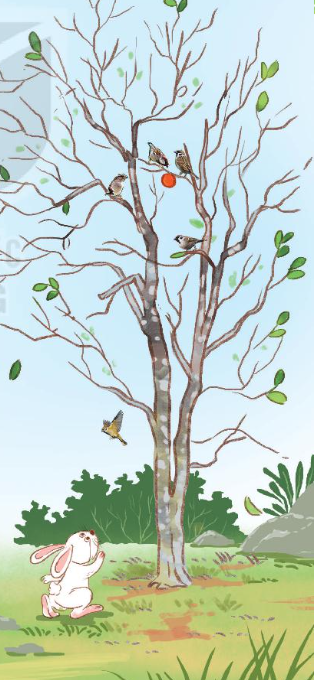 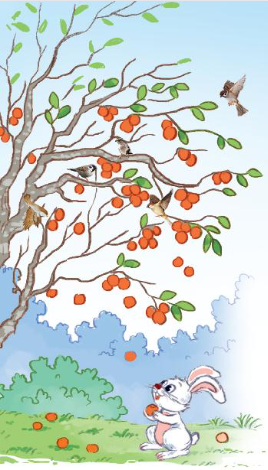 Thỏ đỏ mặt lắc đầu. Đàn chim ái ngại:
   – Đúng ra, chúng tớ không nên ăn hồng của cậu.
  Thỏ nói:
   – Tớ ăn, chỉ một mình tớ no bụng. Các cậu ăn thì cả đàn no bụng.
   Đàn chim xúc động, cảm ơn thỏ rồi bay đi.
   Vài ngày sau, thỏ đang ngồi nghỉ thì đàn chim lại bay đến:
   – Chúng tớ tìm cậu mấy ngày nay. Này cậu, bên kia sườn núi có cây hồng đầy quả chín.
   Rồi đàn chim đưa thỏ đến chỗ cây hồng lúc lỉu quả. Chúng tíu tít mổ nhiều quả chín mọng xuống cho thỏ.  Đúng là một cơn mưa hồng!
(Theo Hà Nhi)
QUẢ HỒNG CỦA THỎ CON
Thỏ con phát hiện ra cây hồng. Cây chỉ có một quả, quả lại còn xanh. Thỏ nghĩ: "Chờ hồng chín, mình sẽ thưởng thức vị ngọt lịm của nó". Hằng ngày, thỏ chăm chỉ tưới nước cho cây. Ít lâu sau, quả hồng ngả vàng, rồi đỏ. Thỏ kiên nhẫn đứng đợi quả rơi xuống, vì nó không biết trèo cây. 
Vừa lúc đó, có đàn chim bay đến, định ăn quả hồng. Thỏ hốt hoảng kêu lên:
- Hồng của tớ!
Thấy vậy, đàn chim cầu khẩn:
- Cho chúng tớ ăn nhé. Chúng tớ đói lả rồi.
Thỏ suy nghĩ một lát rồi đồng ý. Đàn chim ríu rít mổ ăn quả hồng.
Thỏ liếm môi, hỏi với lên:
- Hồng ngọt giống dưa hấu hay mật ong?
Đàn chim ngạc nhiên:
- Cậu chưa ăn hồng bao giờ à?
Thỏ đỏ mặt lắc đầu. Đàn chim ái ngại:
- Đúng ra, chúng tớ không nên ăn hồng của cậu.
Thỏ nói:
- Tớ ăn, chỉ một mình tớ no bụng. Các cậu ăn thì cả đàn no bụng.
Đàn chim xúc động, cảm ơn thỏ rồi bay đi.
Vài ngày sau, thỏ đang ngồi nghỉ thì đàn chim lại bay đến:
- Chúng tớ tìm cậu mấy ngày nay. Này cậu, bên kia sườn núi có cây hồng đầy quả chín.
Rồi đàn chim đưa thỏ đến chỗ cây hồng lúc lỉu quả. Chúng tíu tít mổ nhiều quả chín mọng xuống cho thỏ. Đúng là một cơn mưa hồng.
1
2
3
4
Luyện đọc đoạn
Luyện đọc từ khó
thưởng thức, cầu khẩn, ríu rít, sườn núi,
 lúc lỉu,…
Luyện đọc câu dài
Vài ngày sau,  thỏ đang ngồi nghỉ  thì đàn chim lại bay đến:
Giải nghĩa từ:
(chùm quả) sai trĩu xuống.
Lúc lỉu
Tíu tít
Vẻ bận rộn, tất bật của nhiều người.
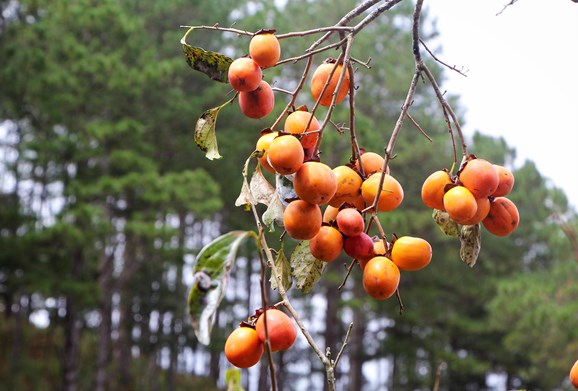 LUYỆN ĐỌC ĐOẠN
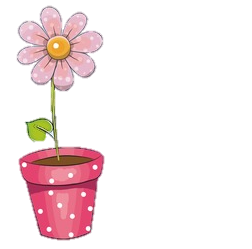 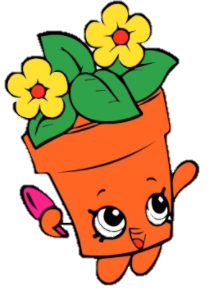 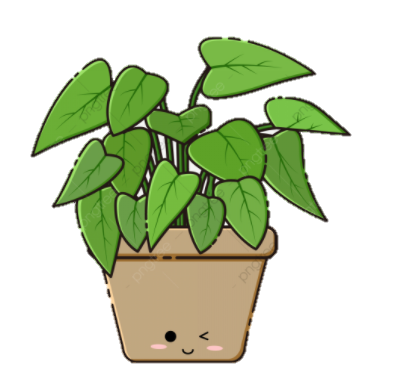 Tiếng việt
BÀI 10. ĐỌC: QUẢ HỒNG CỦA THỎ CON
Tìm hiểu bài
Luyện đọc
Vài ngày sau, thỏ đang ngồi nghỉ thì đàn chim lại bay đến:
LUYỆN ĐỌC NHÓM
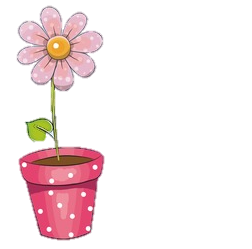 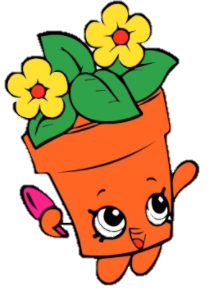 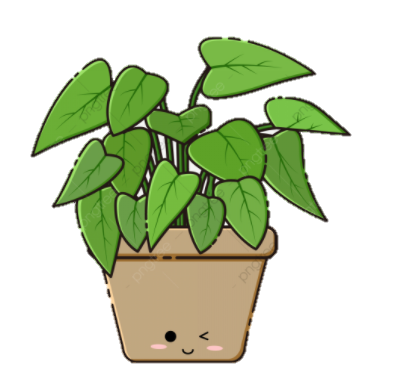 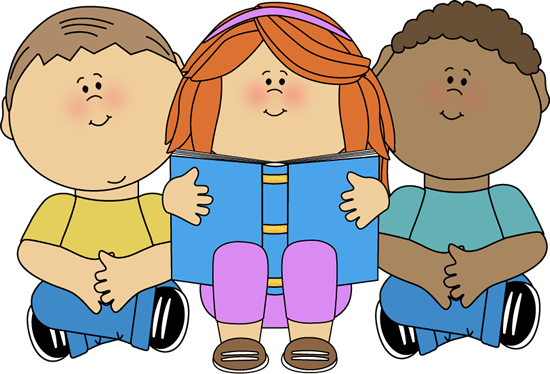 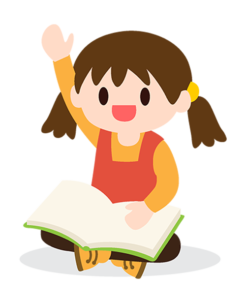 THI ĐỌC THEO NHÓM
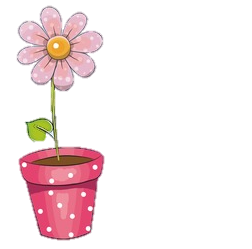 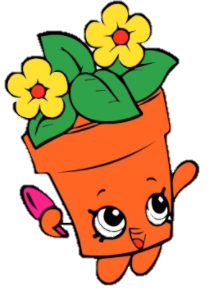 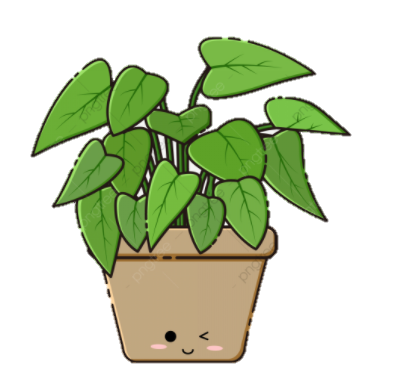 QUẢ HỒNG CỦA THỎ CON
Thỏ con phát hiện ra cây hồng. Cây chỉ có một quả, quả lại còn xanh. Thỏ nghĩ: "Chờ hồng chín, mình sẽ thưởng thức vị ngọt lịm của nó". Hằng ngày, thỏ chăm chỉ tưới nước cho cây. Ít lâu sau, quả hồng ngả vàng, rồi đỏ. Thỏ kiên nhẫn đứng đợi quả rơi xuống, vì nó không biết trèo cây. 
Vừa lúc đó, có đàn chim bay đến, định ăn quả hồng. Thỏ hốt hoảng kêu lên:
- Hồng của tớ!
Thấy vậy, đàn chim cầu khẩn:
- Cho chúng tớ ăn nhé. Chúng tớ đói lả rồi.
Thỏ suy nghĩ một lát rồi đồng ý. Đàn chim ríu rít mổ ăn quả hồng.
Thỏ liếm môi, hỏi với lên:
- Hồng ngọt giống dưa hấu hay mật ong?
Đàn chim ngạc nhiên:
- Cậu chưa ăn hồng bao giờ à?
Thỏ đỏ mặt lắc đầu. Đàn chim ái ngại:
- Đúng ra, chúng tớ không nên ăn hồng của cậu.
Thỏ nói:
- Tớ ăn, chỉ một mình tớ no bụng. Các cậu ăn thì cả đàn no bụng.
Đàn chim xúc động, cảm ơn thỏ rồi bay đi.
Vài ngày sau, thỏ đang ngồi nghỉ thì đàn chim lại bay đến:
- Chúng tớ tìm cậu mấy ngày nay. Này cậu, bên kia sườn núi có cây hồng đầy quả chín.
Rồi đàn chim đưa thỏ đến chỗ cây hồng lúc lỉu quả. Chúng tíu tít mổ nhiều quả chín mọng xuống cho thỏ. Đúng là một cơn mưa hồng.
Tiếng việt
BÀI 10. ĐỌC: QUẢ HỒNG CỦA THỎ CON
Tìm hiểu bài
Luyện đọc
Vài ngày sau, thỏ đang ngồi nghỉ thì đàn chim lại bay đến:
1. Khi nhìn thấy cây hồng có quả xanh, thỏ đã nghĩ và làm gì?
?
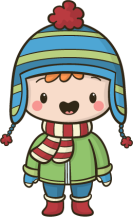 Khi nhìn thấy cây hồng có quả xanh, thỏ con đã nghĩ chờ hồng chín, sẽ thưởng thức vị ngọt lịm của nó và thỏ đã chăm chỉ tưới nước cho cây hằng ngày.
2. Chuyện gì đã xảy ra khi thỏ đứng đợi quả hồng rụng xuống?
?
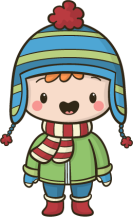 Khi thỏ đứng đợi quả hồng rụng xuống thì có đàn chim bay đến định ăn quả hồng.
3. Vì sao thỏ nhường quả hồng cho đàn chim?
?
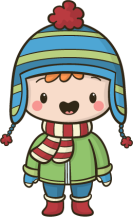 Thỏ nhường quả hồng cho đàn chim vì biết đàn chim đang đói lả và cầu khẩn xin quả hồng.
4. Kết hợp ý ở cột A với ý cột B sao cho phù hợp với nội dung bài đọc
?
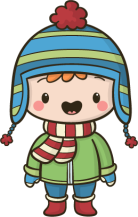 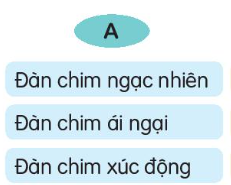 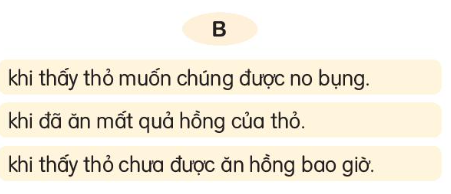 5. Câu chuyện trên muốn nói với em điều gì?
?
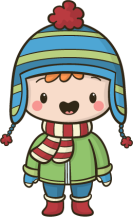 Nếu yêu thương mọi người, chúng ta sẽ được nhận lại sự yêu thương.
Nội dung: Nếu dành yêu thương, dành điều tốt đẹp cho mọi người, chúng ta sẽ nhận lại được sự yêu thương cùng những điều tốt đẹp.
Thứ năm ngày 27 tháng 02 năm 2025
Tiếng việt
BÀI 10. ĐỌC: QUẢ HỒNG CỦA THỎ CON
Tìm hiểu bài
Luyện đọc
Vài ngày sau, thỏ đang ngồi nghỉ thì đàn chim lại bay đến:
Nội dung: Nếu dành yêu thương, dành điều tốt đẹp cho mọi người, chúng ta sẽ nhận lại được sự yêu thương cùng những điều tốt đẹp.
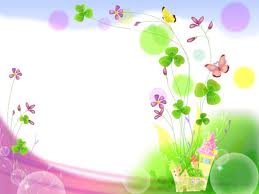 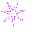 CẢM ƠN QUÝ BAN GIÁM KHẢO
 VÀ CÁC EM HỌC SINH
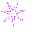 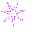 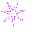 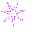 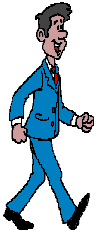 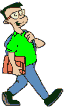 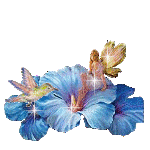 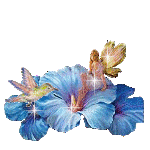 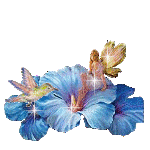 The end